Path Profile Guided Partial Dead Code Elimination Using Predication
Zhixuan Chen, Fanghao Zhang, Mingye Chen, Yichen Zhong
Content
Intro, Motivation (Fanghao, 5min)
Technical Details:
Cost Benefit Analysis (Zhixuan & Mingye,  6min)
Assignment Sinking (Yichen, 3min)
Comments (Yichen, 1min)
Q&A (1-2min)
Partial Dead Code
1: X = …
2: X = …
3: … = X
Partial Dead Code Elimination
1: X = …
2. X = …
1: X = …
3: … = X
[Speaker Notes: Sink
Eliminate]
Why Predication?
Aggressively performing PDE since predication enables code sinking that is otherwise not possible
Introduce predicated versions of an instruction along paths where the instruction was not previously encountered
[Speaker Notes: The second point many introduce more code. There are chances that more code will be added to the hot path.]
Why Path Profiling?
Cost-benefit data flow analysis 
Determine the profitability of using predication enabled sinking
[Speaker Notes: Introduce more code based on profile data?]
Algorithm Overview
Step 1. Use path profiling information to perform cost-benefit analysis
     for each statement s:
           for each merge point m that s can sink through:
                 i. estimate the benefit of s’s PDE.
                 ii. estimate the cost of s’s PDE.
                 iii. if benefit > cost:
               - enable sinking of s at m
                      else:
               - disable sinking of s at m

Step 2: Apply predication-based partial dead code elimination (PDE)

Step 3: Introduce predicate evaluations
Step 1: Cost-Benefit Analysis
Availability:

For a partial dead statement s and a relevant merge point n, a subpath from start to n is called an available subpath if:
s is encountered along this subpath.
No statements along this subpath block the sinking of s to n.

If a path p contains an available subpath, then the statement s is available for sinking at n along path p. Otherwise statement s is unavailable for sinking at n along path p.
s: X = …
X = …
… = X
Merge Point
Step 1: Cost-Benefit Analysis
Removability:

For a partial dead statement s and a relevant merge point n, a subpath from n to end is called a removable subpath if:
Value computed by s is not used on this subpath.
No statements prevent s from sinking to the earliest point on this subpath after which s is fully dead.

If a path p contains a removable subpath, then the statement s is removable from path p through sinking at n. Otherwise statement s is unremovable from path p through sinking at n.
s: X = a * b
Merge Point
X = …
… = X
Step 1: Cost-Benefit Analysis
Given a path p that passes through a partially dead statement s and a merge point n, the sinking of s past n benefits path p if and only if s is available for sinking at n and s is removable along path p through sinking at n. 

We denote the set of paths through n along which sinking of s is beneficial as BenefitPathss(n).
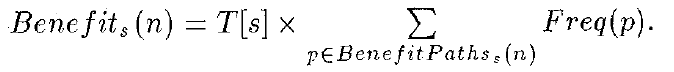 Step 1: Cost-Benefit Analysis
Given a path p that passes through a partially dead statement s and a merge point n, the sinking of s past n costs path p if and only if s is unavailable for sinking at n and s is unremovable along path p through sinking at n. 

We denote the set of paths through n along which sinking of s result in a cost as CostPathss(n).
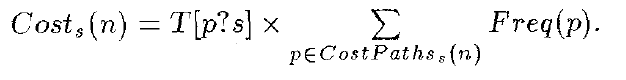 [Speaker Notes: The cost of predication enabled sinking of a statement s past a merge point n in an acyclic graph, denoted as Costs(n) , is the sum of the execution frequencies of the paths in CostPathss(n) times the number of cycles, T[p?s] , that it takes to execute predicated statement p?s when p evaluated to false:]
Step 1: Cost-Benefit Analysis
Example:
1
3
2
s: x = a * b
4
5
7
6
x = …
8
10
9
x = …
… = x
11
1
1) AvailablePaths(5)
{ 1–2–5–6–11, 1–2–5–7–8–9–11, 1–2–5–7–8–10–11 }
3
2) RemovablePaths(5)
{ 1–2–5–6–11, 1–2–5–7–8–9–11, 1–3–4–5–6–11,
1–3–4–5–7–8–9–11 }
2
s: x = a * b
4
3) UnavailablePaths(5)
5
{ 1–3–4–5–6–11, 1–3–4–5–7–8–9–11,  1–3–4–5–7–8–10–11 }
7
4) UnremovablePaths(5)
x = …
6
{ 1–2–5–7–8–10–11, 1–3–4–5–7–8–10–11 }
8
5) BenefitPaths(5)
{ 1–2–5–6–11, 1–2–5–7–8–9–11 }
10
9
x = …
… = x
6) CostPaths(5)
{ 1–3–4–5–7–8–10–11 }
11
[Speaker Notes: Along which paths statement s is available for sinking past through the merger point?
From which paths statement s is removable through sinking past BB5 the merge point?]
Step 1: Cost-Benefit Analysis
BenefitPaths(5) = { 1–2–5–6–11, 1–2–5–7–8–9–11 }
Assume T(x = a * b) = T(p ? x = a * b, p = false) = 1 cycle
CostPaths(5) = { 1–3–4–5–7–8–10–11 }
Benefit = 50 + 25 = 75
Cost = 50
Benefit > Cost !
Perform PDE
Benefit = 50 + 25 = 75
Cost = 80
Benefit < Cost !
Not perform PDE
— 80
[Speaker Notes: Decide wether to do PDE
Use profile data
Only do if PDE if benefit > cost
Benefit is savings from removing dead code the benefit paths
Cost is cost of executing the guarding predicate when it evaluates to false]
Step 2: Predication-based PDE Algorithm
1
1. Enable Predication
If is merge point AND Benefit > Cost (BB5 here, computed before)
2. Assignment Sinking
Use delayability analysis to track how far it can sink
Eliminate the definition from one Basic block (BB2)
Insert definition at the entry/exit of other basic blocks reachable from (sink to BB6, 9, 10)
3. Assignment Elimination
Remove completely dead (BB6, 9)
3
2
s: x = a * b
4
5
7
6
p ? x=a*b
x = …
8
10
9
p ? x=a*b
x = …
p ? x=a*b
… = x
11
[Speaker Notes: 1. Means can sink down beyond this point
2.]
Step 3: Predication Evaluation
1
p = true
We need to perform evaluation after the PDE algorithm
Generally need to assign predicate variable
p=True set to place that dominates the node where the instruction originally exists
p=False inserted to path where the predicated statement should not be executed
3
p = false
2
4
5
7
x = …
6
8
9
10
x = …
p ? x=a*b
… = x
11
[Speaker Notes: Previously instruction is in BB2. Predicated statement:]
Group’s Comment
Pros:
Predication-based sinking enables more statements to sink
Cost-Benefit Analysis can be extended to solve many problems, like Strength Reduction, PRE
Cons:
Overhead of profiling
Hard to implement the Cost-Benefit analysis
Q&A